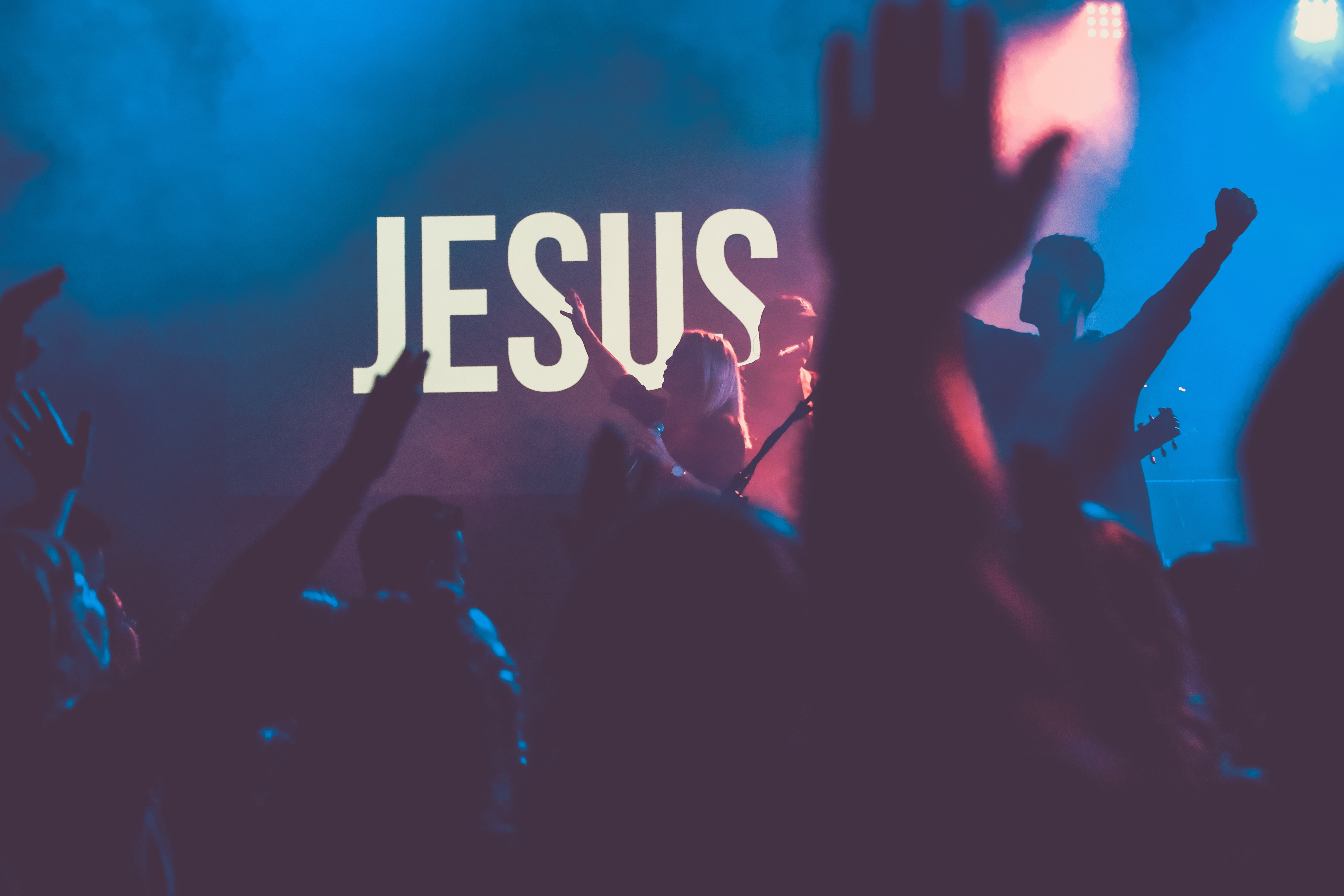 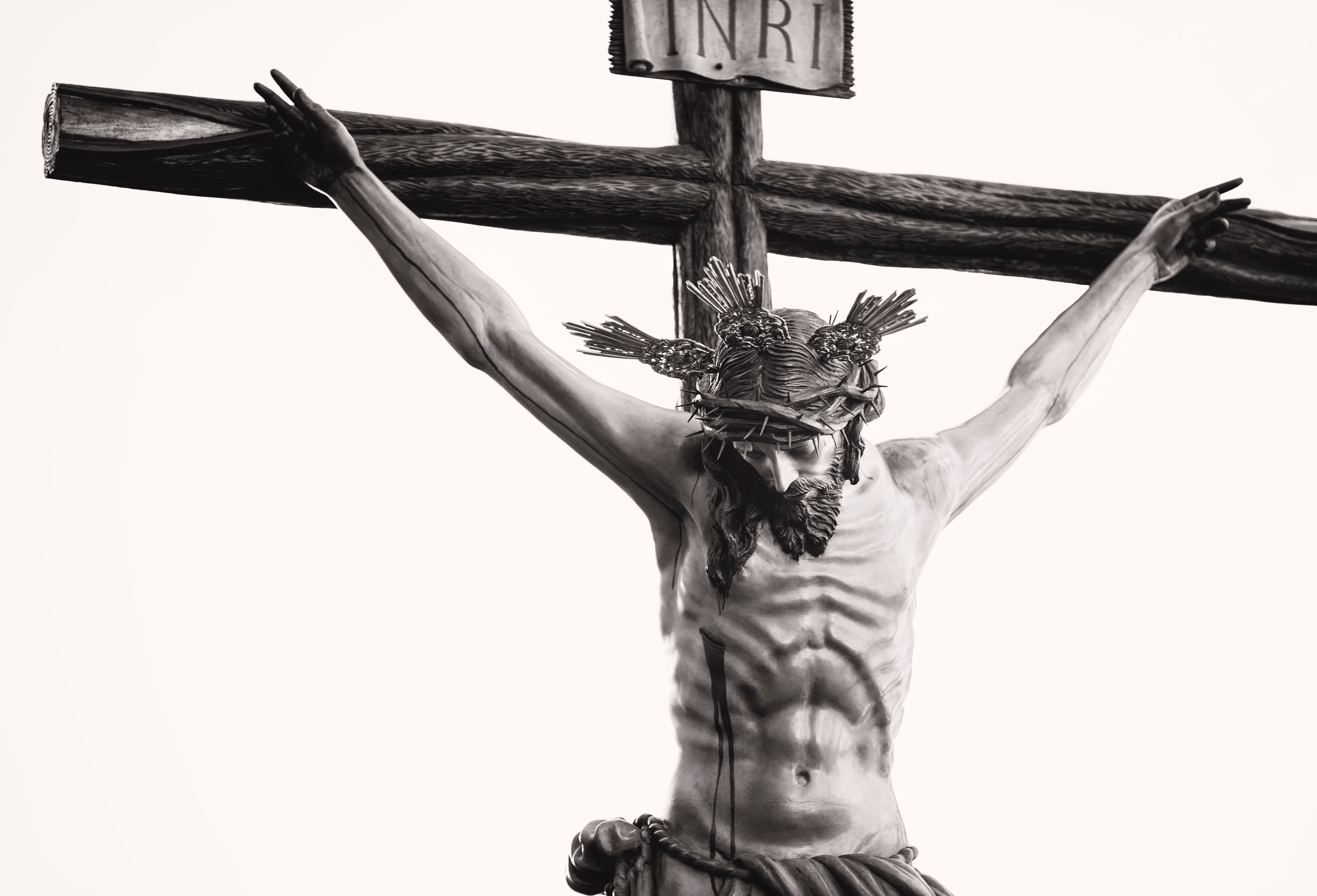 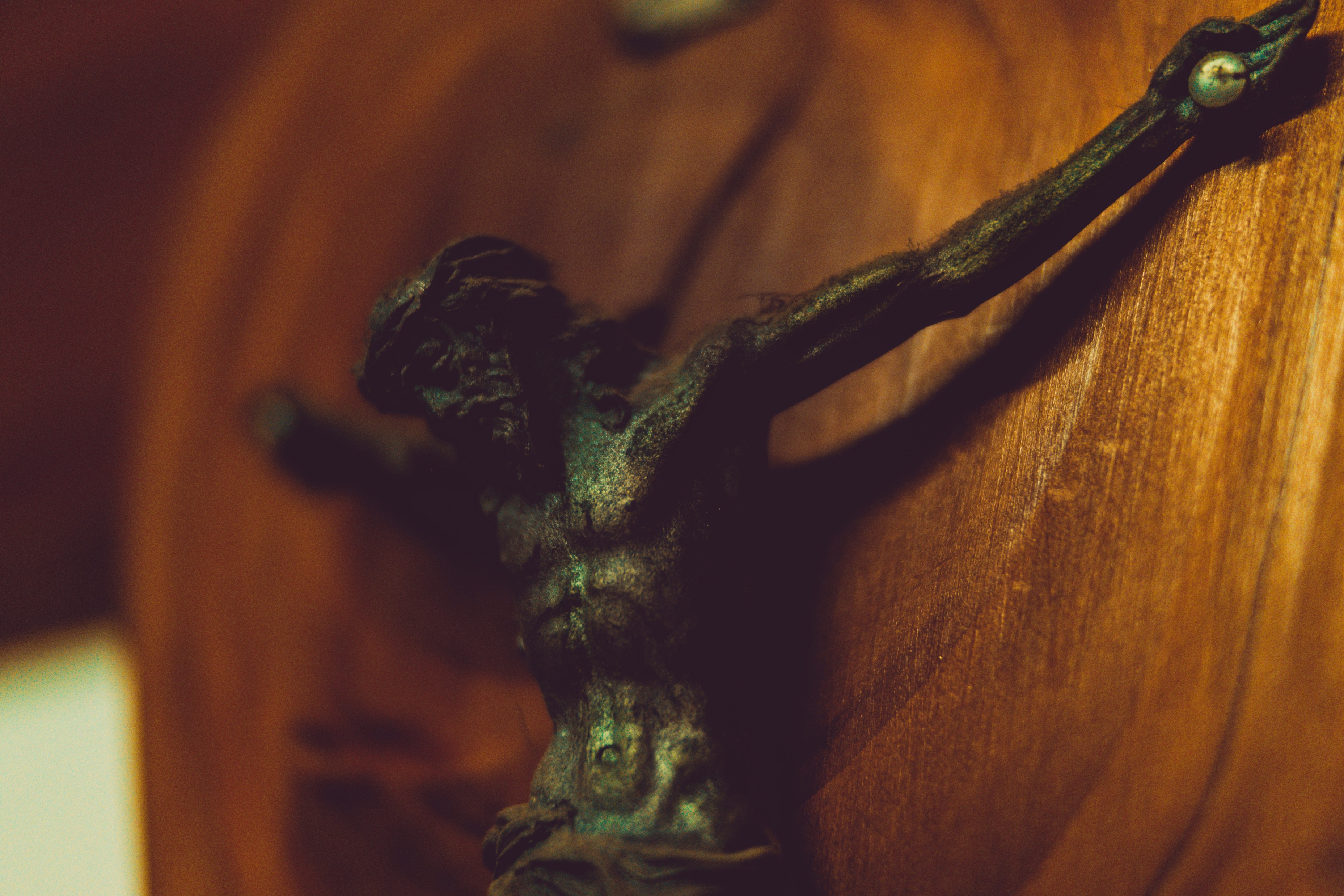 Will the real Jesus please stand up?
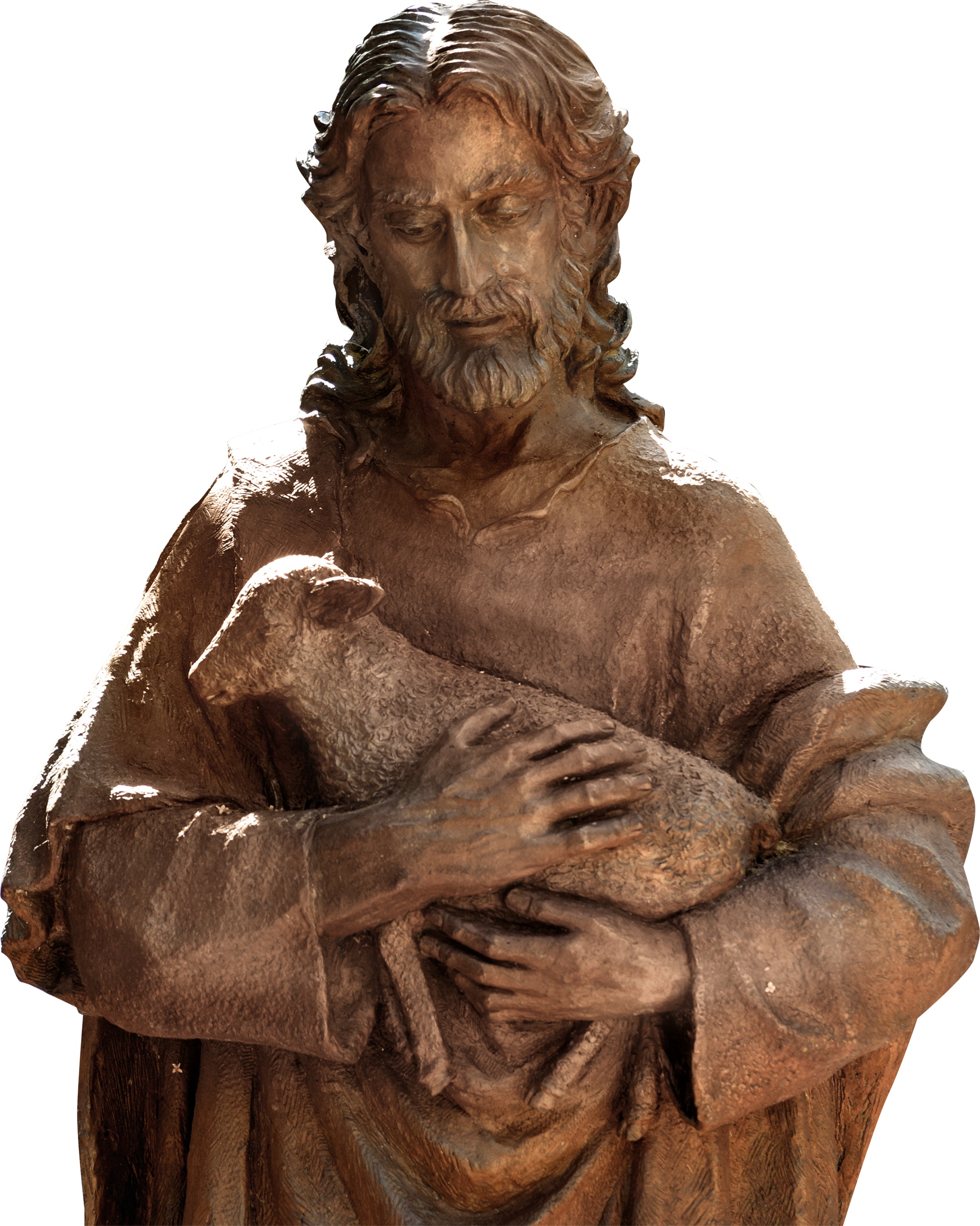 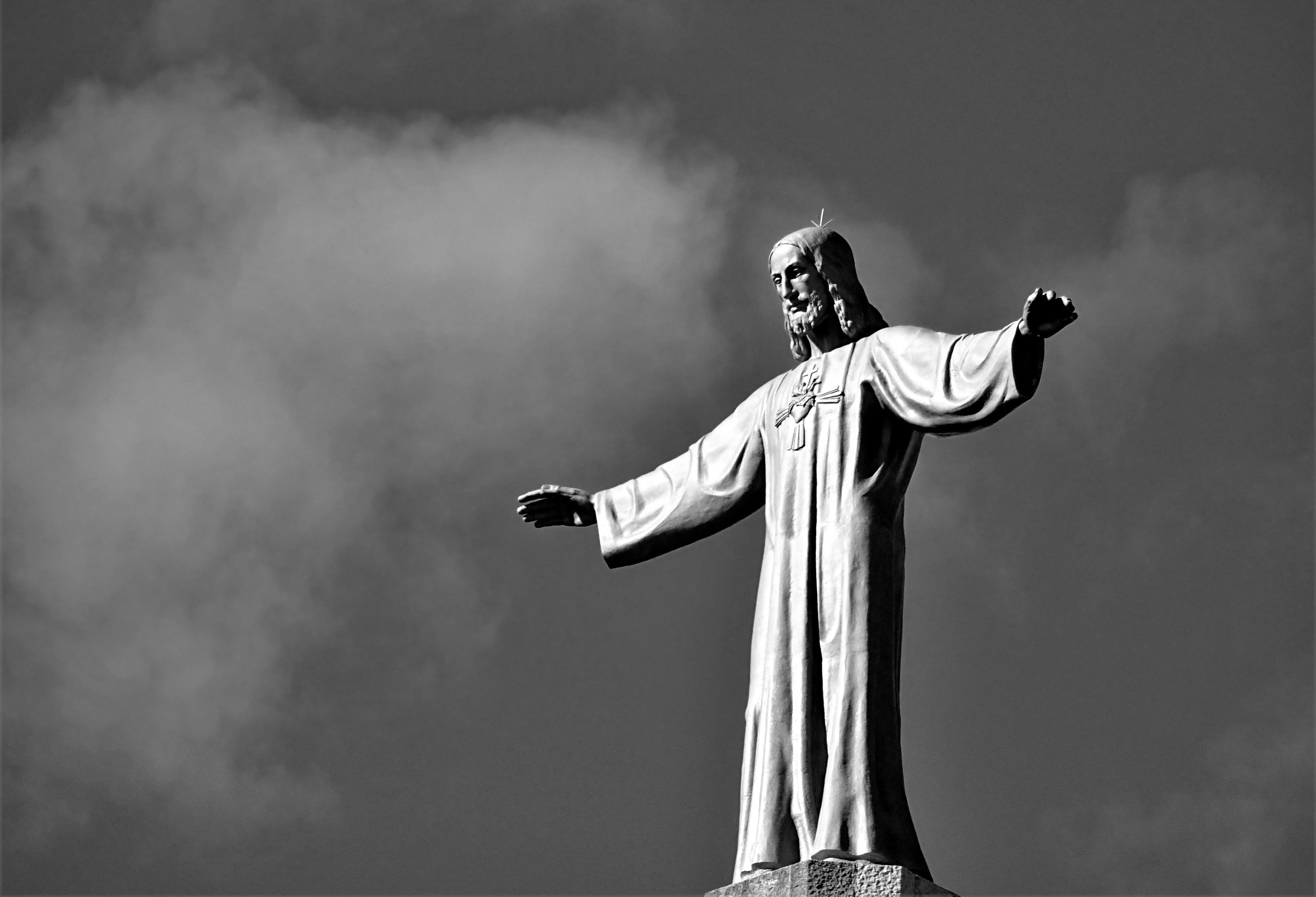 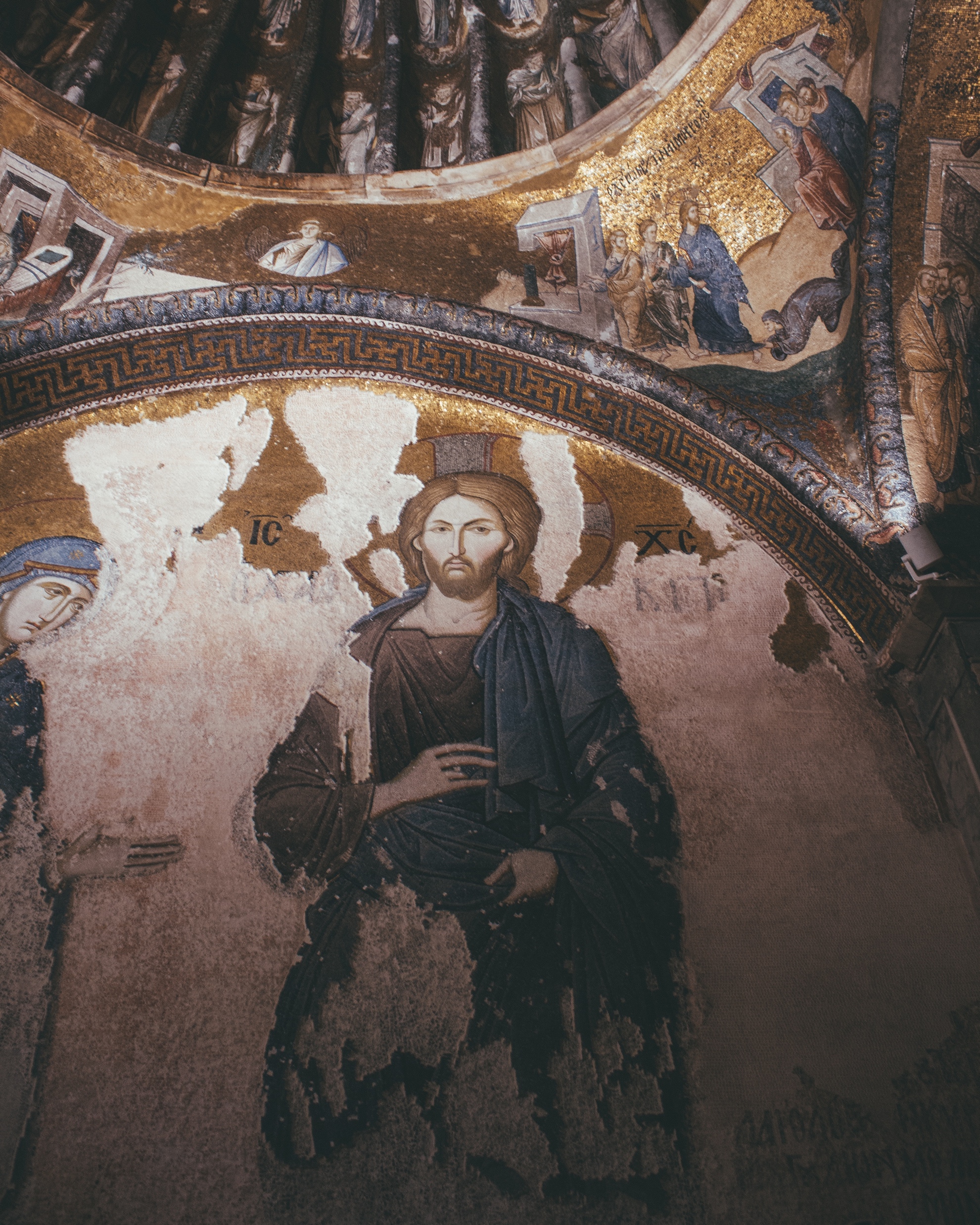 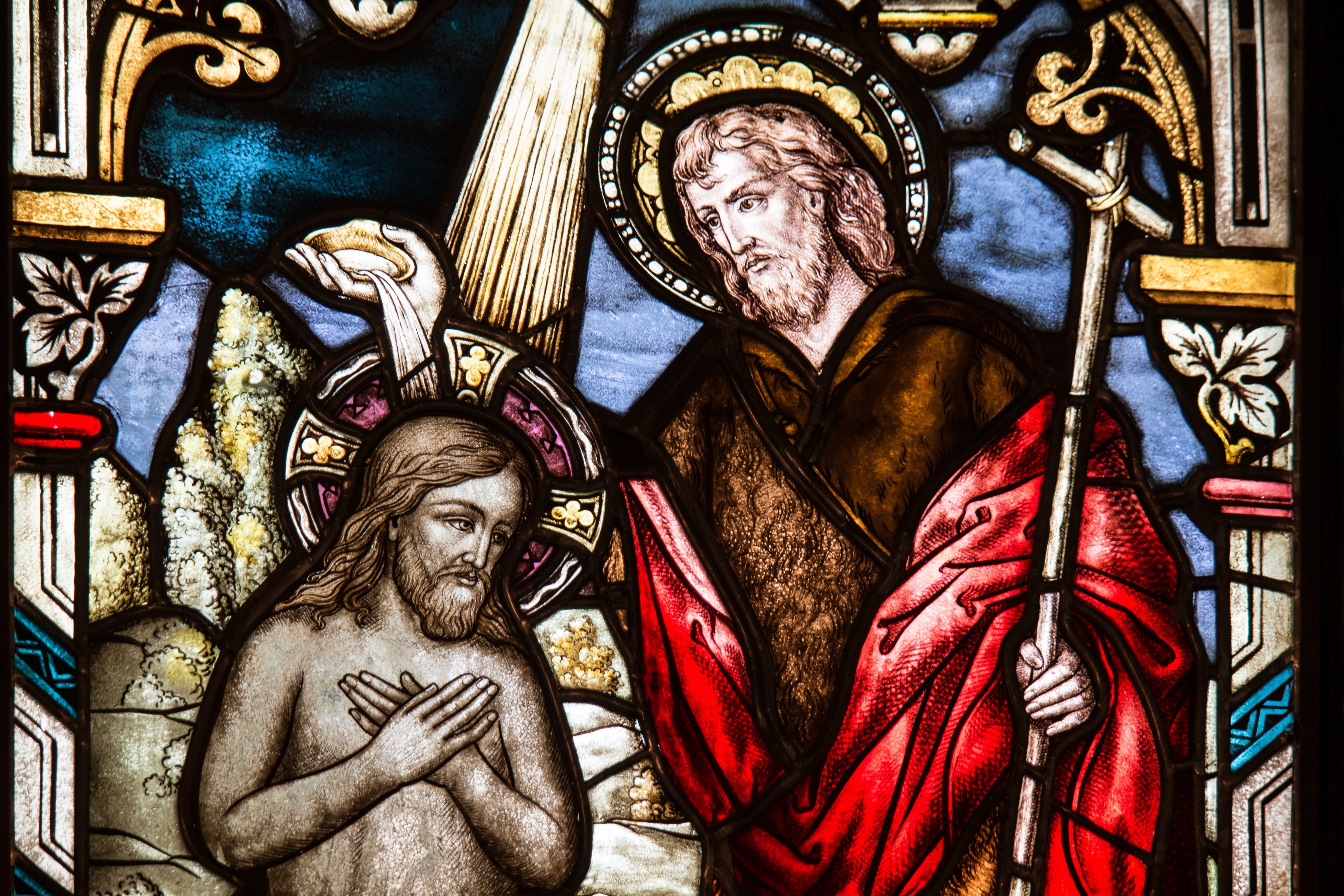